الْقُوَّةُ
https://wordwall.net/play/12252/091/494
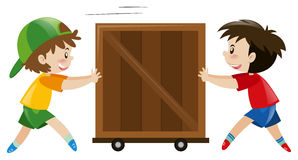 نَحنُ نَعرفُ أنَّ الْأَجسام  إمّا أَن تَكون :
مُتحرّكة
مثل:
ساكنة( لا تتحرك).
مثل:
أَو
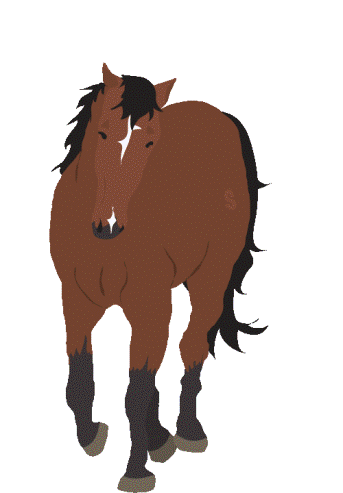 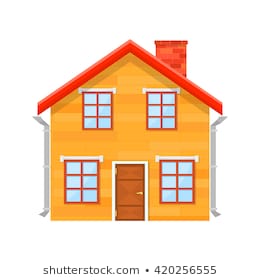 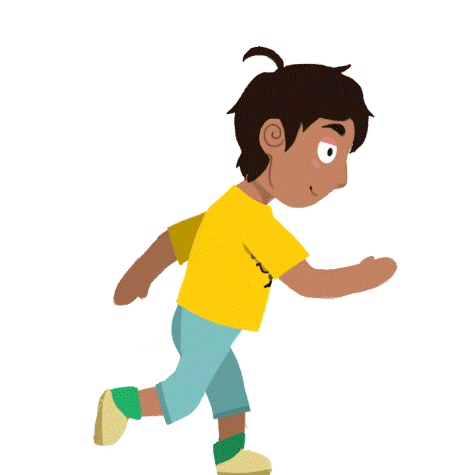 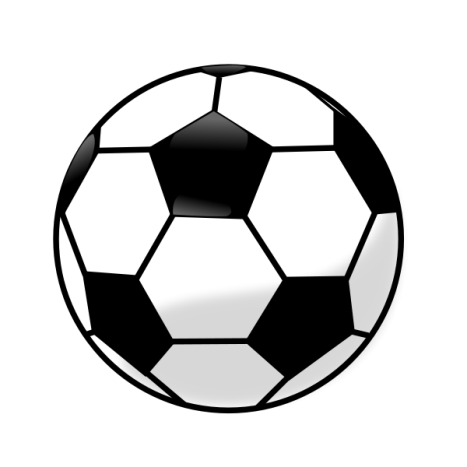 الْكرة ساكنة  لاتَتَحرك.......لكن...........هل أَسْتطيعُ أَن أَجعلها تَتحرك؟ ........                       ..............كيف؟؟؟؟
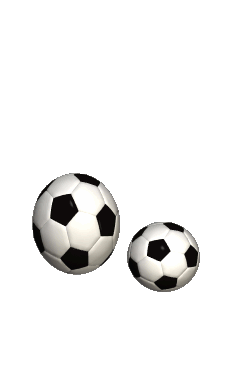 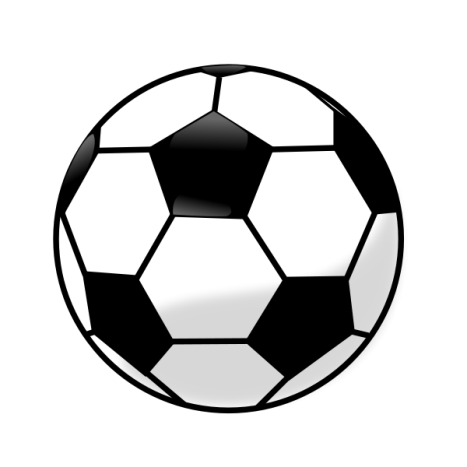 هل تؤثر القوة فقط في الأجسام الساكنة فقط؟؟كما نلاحظ في الصورة أن اللاعب يغير اتجاه الكرة التي ارسلت له.أما حارس المرمى عمل على تقليل سرعة الكرة وايقافها
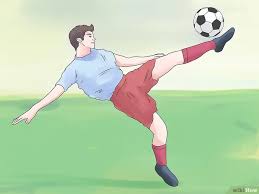 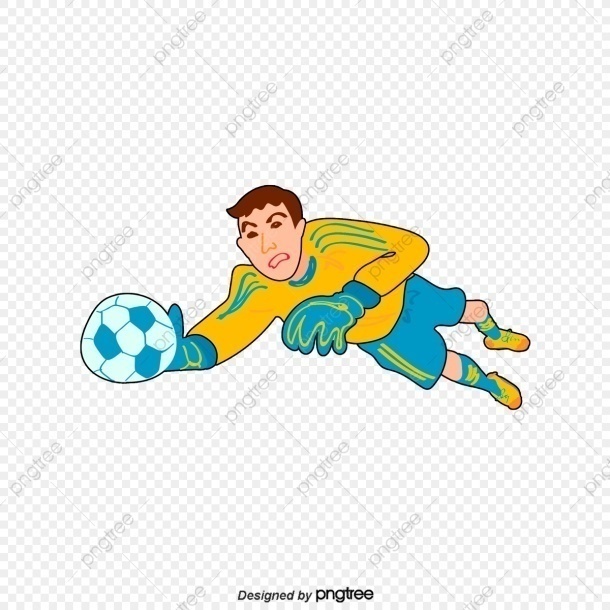 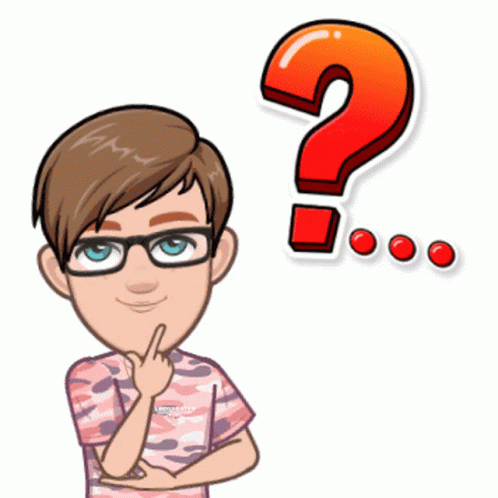 نتوصل الى أن القوة تؤثر في الأجسام الساكنة والمتحركة الأجسام الساكنة تحركها القوة من السكونالاجسام المتحركة تغير القوة اتجاهها أو تغير سرعتها ( تزيد سرعتها أو تقلل سرعتها)
القوة
هي المؤثر الخارجي الذي يؤثر في الأجسام ويغير من حالاتها الحركية
(القوة اما قوة دفع أو سحب)
تصنف القوة من حيث تأثيرها في الاجسام
قوة التلامس          قوة التأثير عن بعد
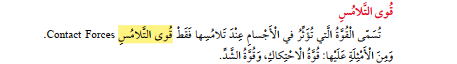 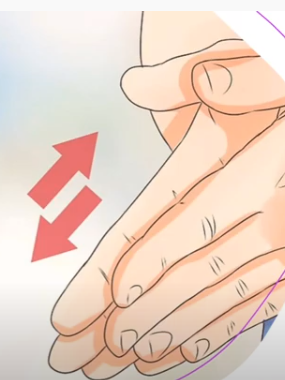 قوة الاحتكاك تنشأمن تلامس الجسم مع سطح الأرض
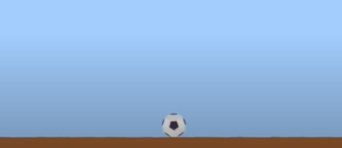 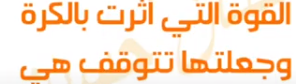 تعريف قوة الاحتكاك
هي القوة التي تنشأ بين سطحين متلامسين  ، فتمنع انزلاق بعضها فوق بعض بسهولة
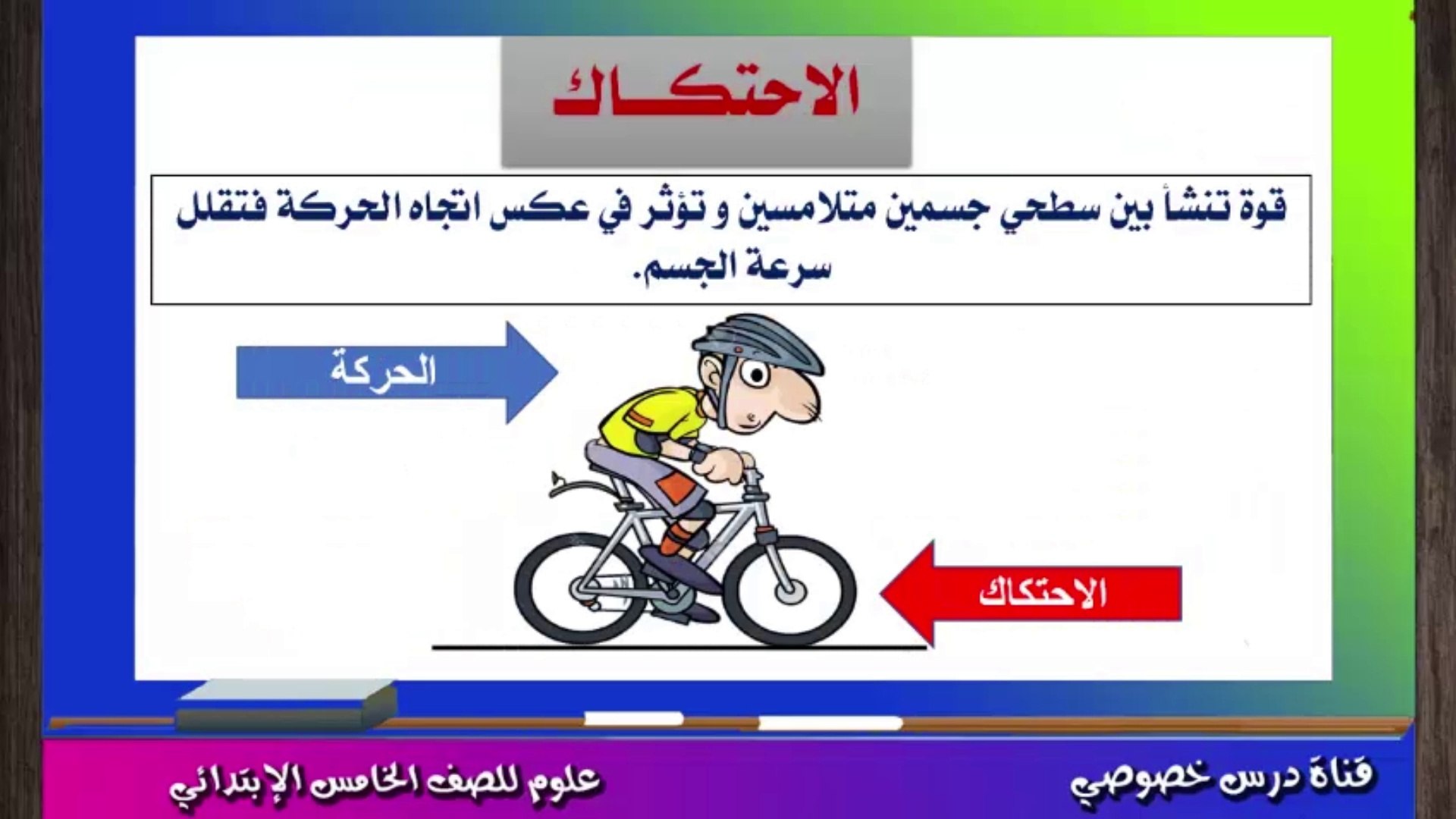 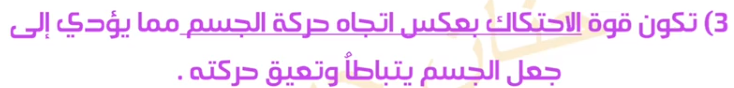 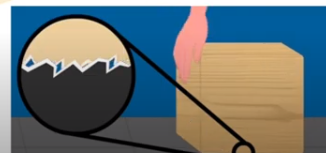 دفع أحد العمال صندوقا خشبيا على البلاط ثم على الاسفلت كما في الشكل أي السطحين يحتاج العامل الى قوة أكبر ليحرك الصندوق؟
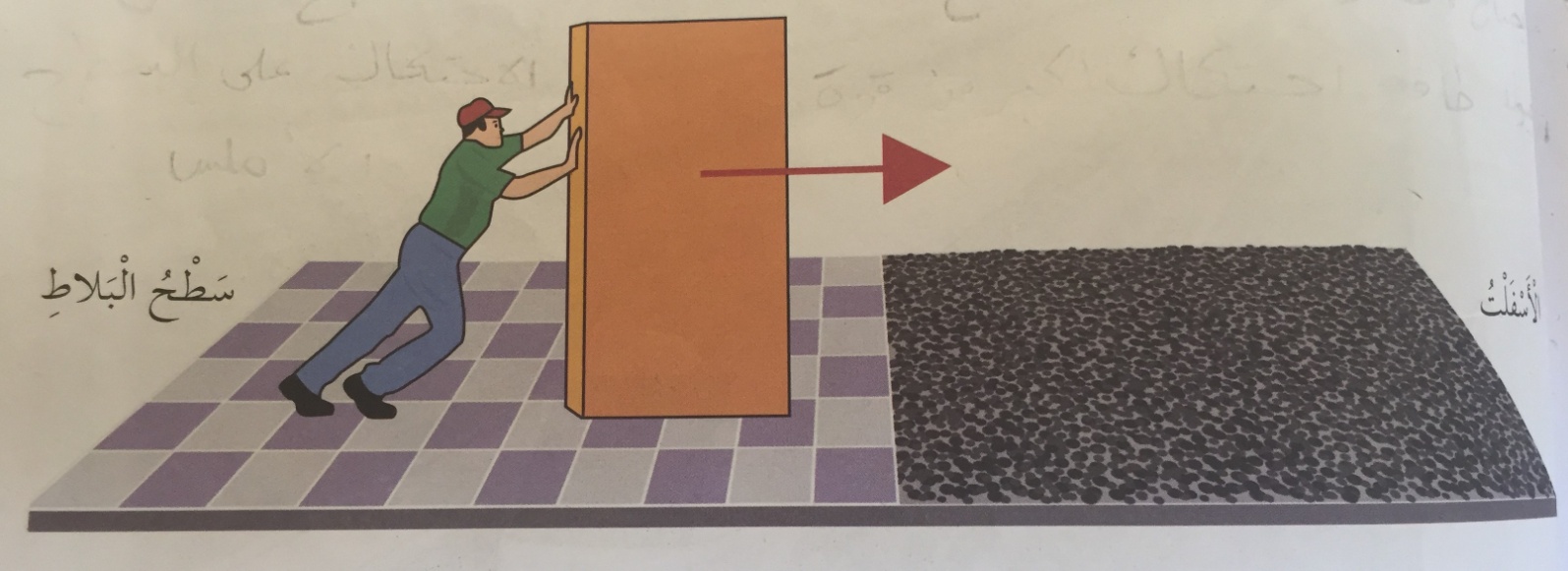 يحتاج الى قوة أكبر على سطح الاسفلت لانه سطح خشن وقوة الاحتكاك أكبر من قوة الاحتكاك على السطح الأملس
أمثلة أخرى على قوة الاحتكاك
اشعال عود الثقاب        استخدام المكابح في الدراجة




توليد حرارة                      يؤدي الى تقليل السرعة
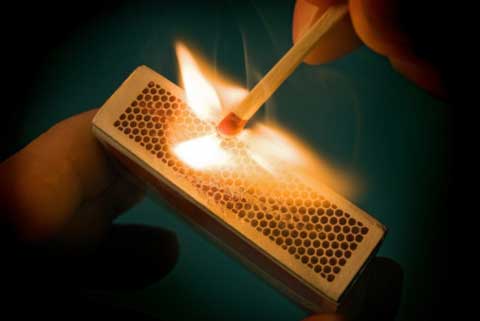 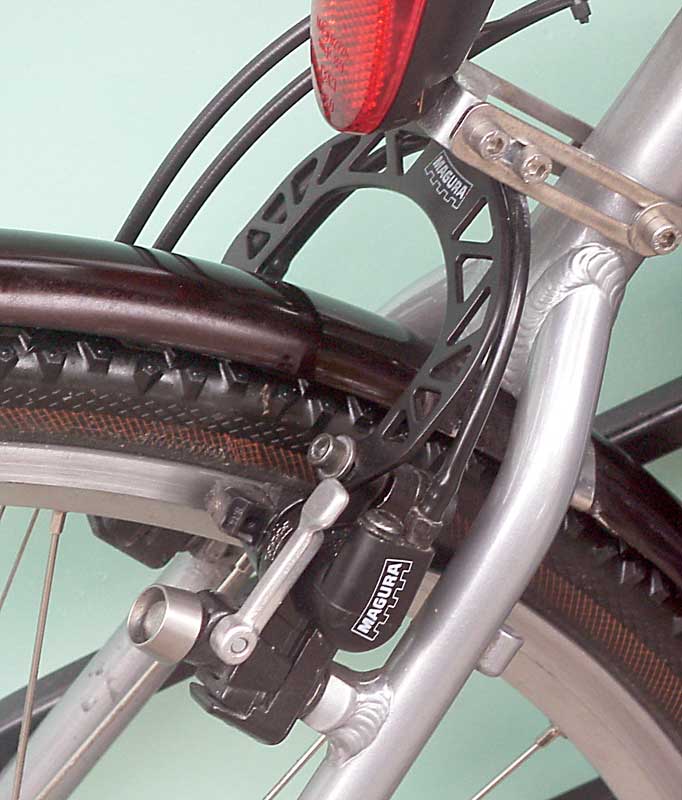 فوائد قوة الاحتكاك
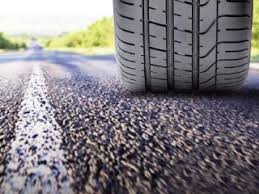 فرزات

ما فائدة وجود الفرزات في عجل السيارة ؟
حتى تتولد قوة الاحتكاك بين سطح الشارع وعجل السيارة يمنع انزلاق السيارات
فكر
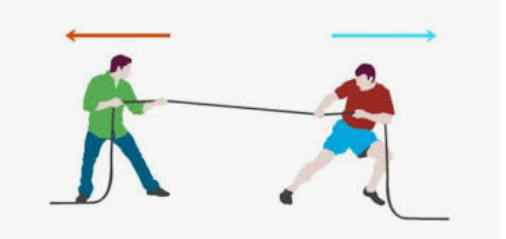 قوة الشد هي القوة التي تنشأ في الخيط أو الحبل نتيجة الحركة التي تعمل على شد الأجسام
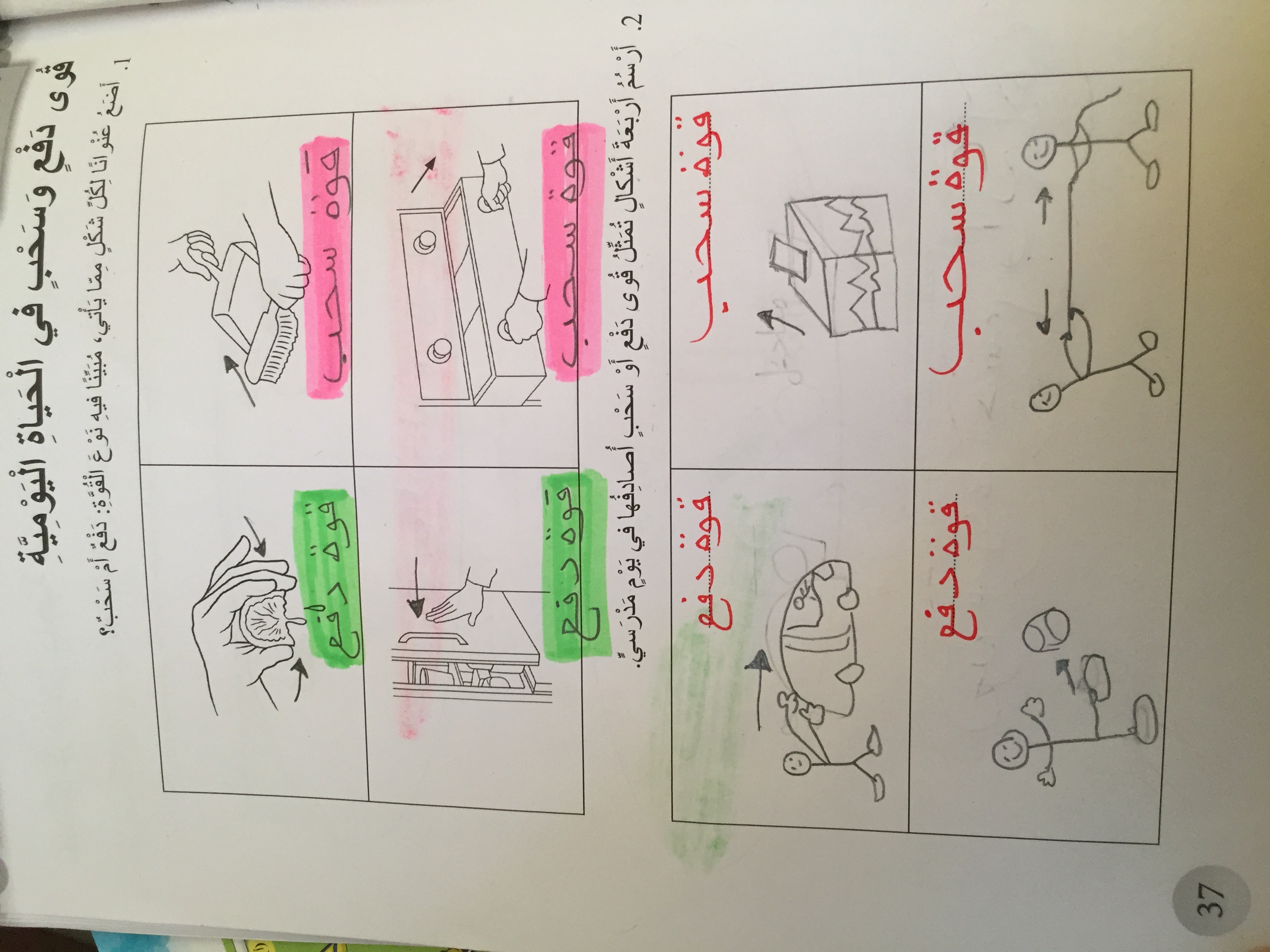 ما سبب وجود سائل لزج في المفاصل ؟
هي منع حدوث الاحتكاك بين عظام المفاصل وبالتالي تسهيل حركتها،
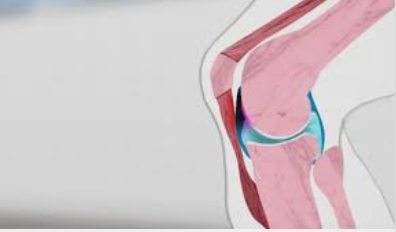